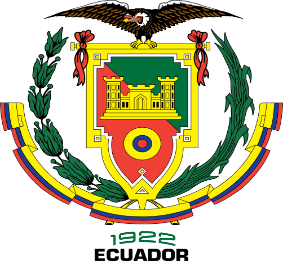 VICERRECTORADO DE INVESTIGACIÓN,
INNOVACIÓN Y TRANSFERENCIA DE
TECNOLOGÍA
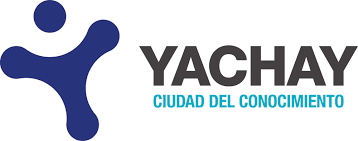 CENTRO DE POSGRADOS

MAESTRÍA EN GERENCIA DE SISTEMAS
TRABAJO DE TITULACIÓN PREVIO A LA OBTENCIÓN DEL TÍTULO DE MAGÍSTER EN GERENCIA DE SISTEMAS
TEMA:“PLANIFICACIÓN ESTRATÉGICA DE TECNOLOGÍA DE LA INFORMACIÓN PARA LA EMPRESA PÚBLICA YACHAY EP”
AUTOR: ESTÉVEZ HIDALGO, JUAN CARLOS                       
DIRECTOR: RON EGAS, MARIO BERNABE
SANGOLQUÍ
2019
EMPRESA PÚBLICA YACHAY EP
Generación de la Ciudad Inteligente.
Enfoques a Zonas (Conocimiento, Económica, Agrícola, Industrial).
Planificación Estratégica 2018 – 2021
Planificación Estratégica de Tecnologías de la Información (PETI) inexistente.
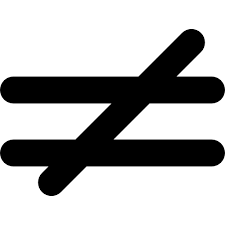 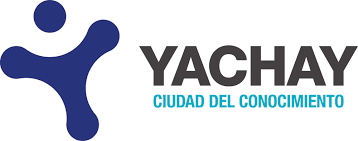 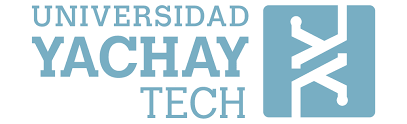 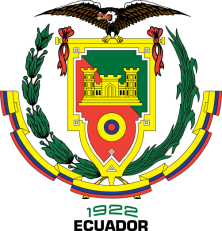 EMPRESA PÚBLICA YACHAY EP
Objetivo General
Objetivos Específicos
Realizar la Planificación Estratégica de Tecnología de la Información para la empresa pública Yachay EP utilizando la metodología PETI.
Realizar un Diagnóstico y Análisis de la situación actual de la empresa pública Yachay EP.
Determinar el nuevo modelo de negocio de Yachay EP.
Establecer el modelo de TI, su estrategia, arquitectura de información y tecnología y la estructura de la organización.
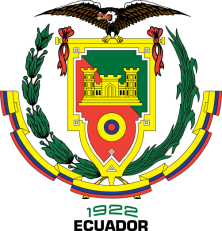 METODOLOGIA DE PLANEACIÓN ESTRATÉGICA DE TECNOLOGÍA DE INFORMACIÓN -PETI
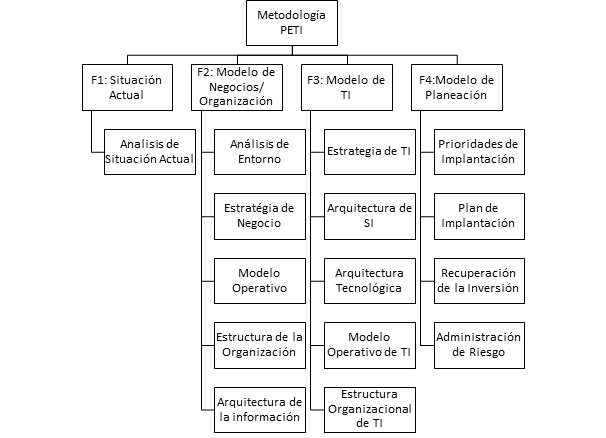 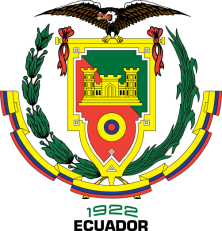 FASE 1 SITUACIÓN ACTUAL
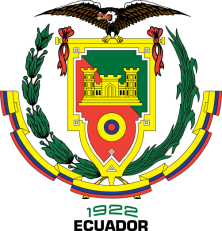 FASE 2 MODELO DE NEGOCIOS – Análisis del Entorno
Factores Externos
Desarrollo de negocios de innovación y capacidades de investigación enfocadas al sector industrial/productivo
Necesidades del mercado nacional de producir bienes y servicios intensivos en I+D+i
Cambio en las políticas de priorización de planes estatales
Dependencia de otras instituciones para la aprobación
factores Internos
En la Ciudad del Conocimiento se localiza Yachay Tech
Se cuenta con equipamiento tecnológico de punta (CDT, Fab Lab, supercomputador, Data Center) 
 Territorio Yachay cuenta con una zona agroclimática 
Inestabilidad del financiamiento público para las siguientes fases del Proyecto (2018-2045).
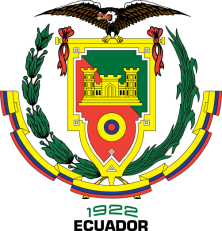 FASE 2 MODELO DE NEGOCIOS – Estrategias de Negocio
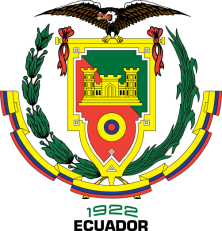 FASE 2 MODELO DE NEGOCIOS – Modelo Operativo
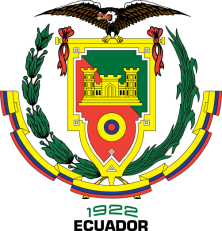 [Speaker Notes: Procesos]
FASE 2 MODELO DE NEGOCIOS – Estructura Organizacional
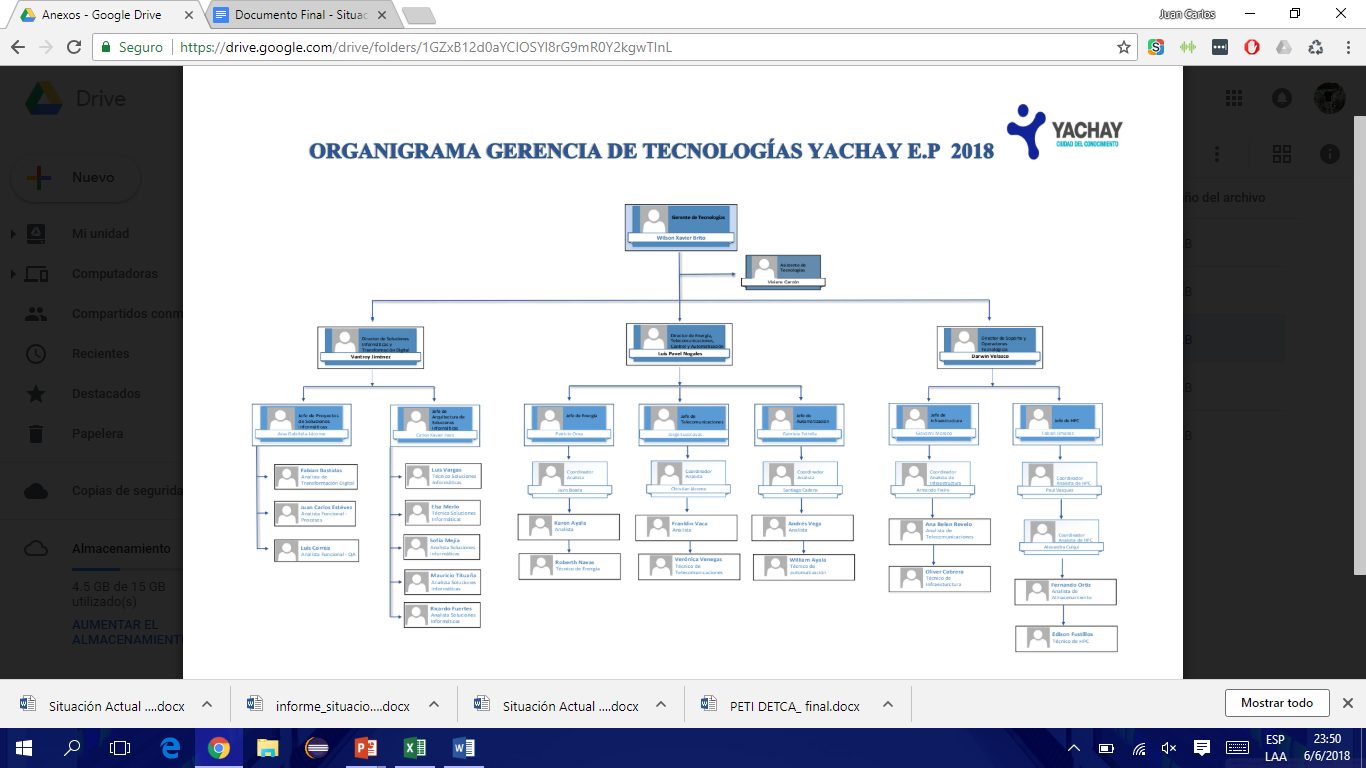 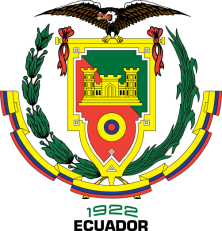 FASE 2 MODELO DE NEGOCIOS – Arquitectura de la Información
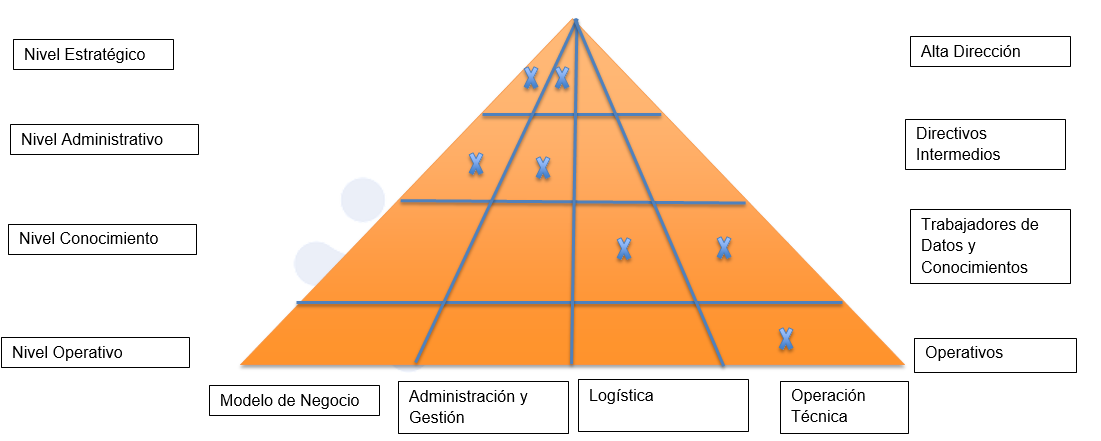 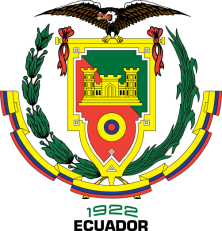 FASE 3 MODELO DE TI – Estrategia de TI
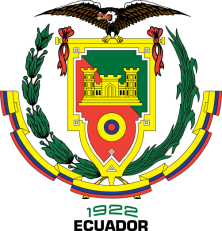 FASE 3 MODELO DE TI – Arquitectura de SI
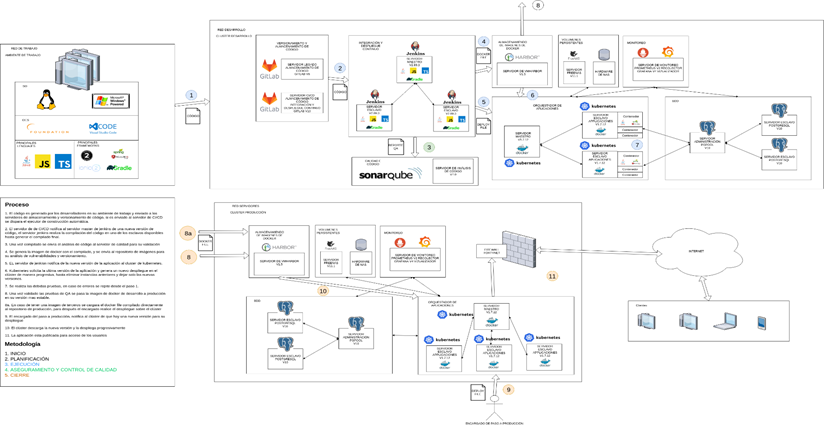 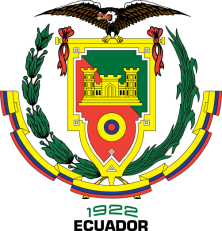 FASE 3 MODELO DE TI – Arquitectura Tecnológica
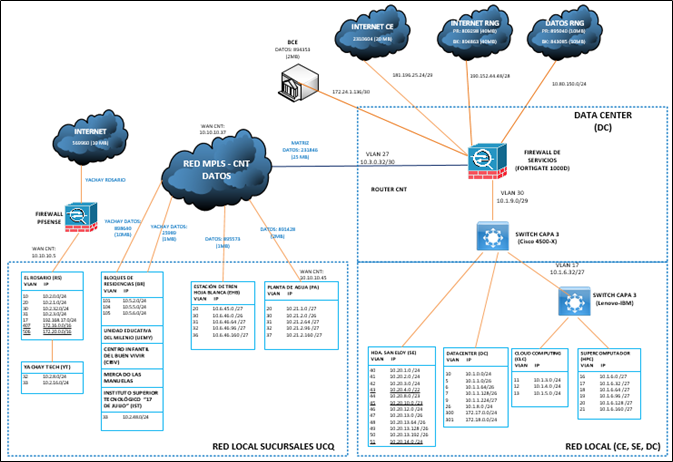 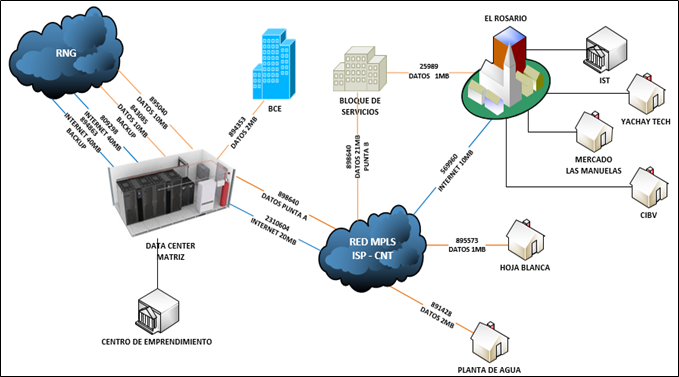 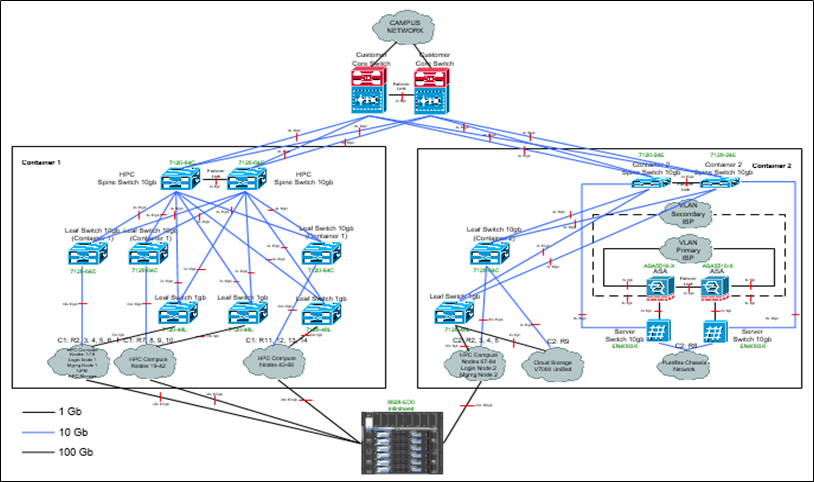 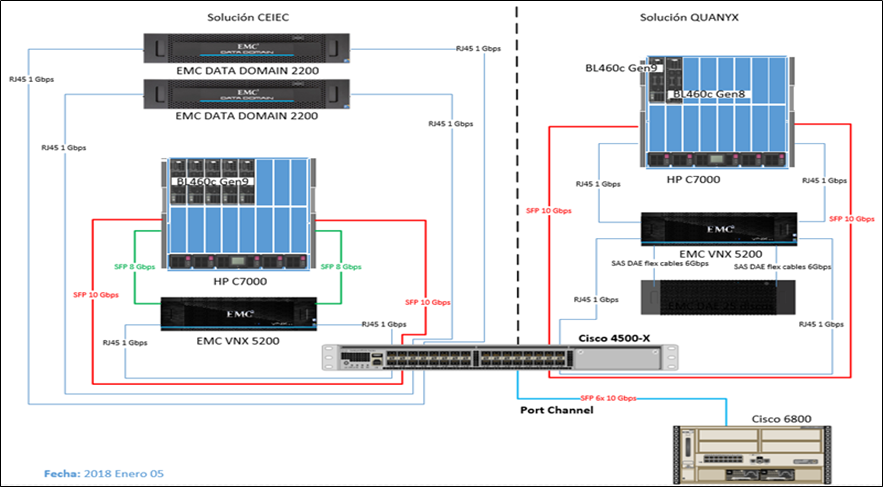 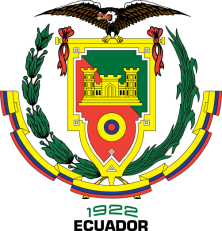 FASE 3 MODELO DE TI – Modelo Operativo TI
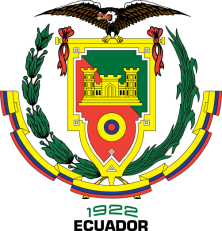 [Speaker Notes: Procesos]
FASE 3 MODELO DE TI – Estructura Organizacional de TI
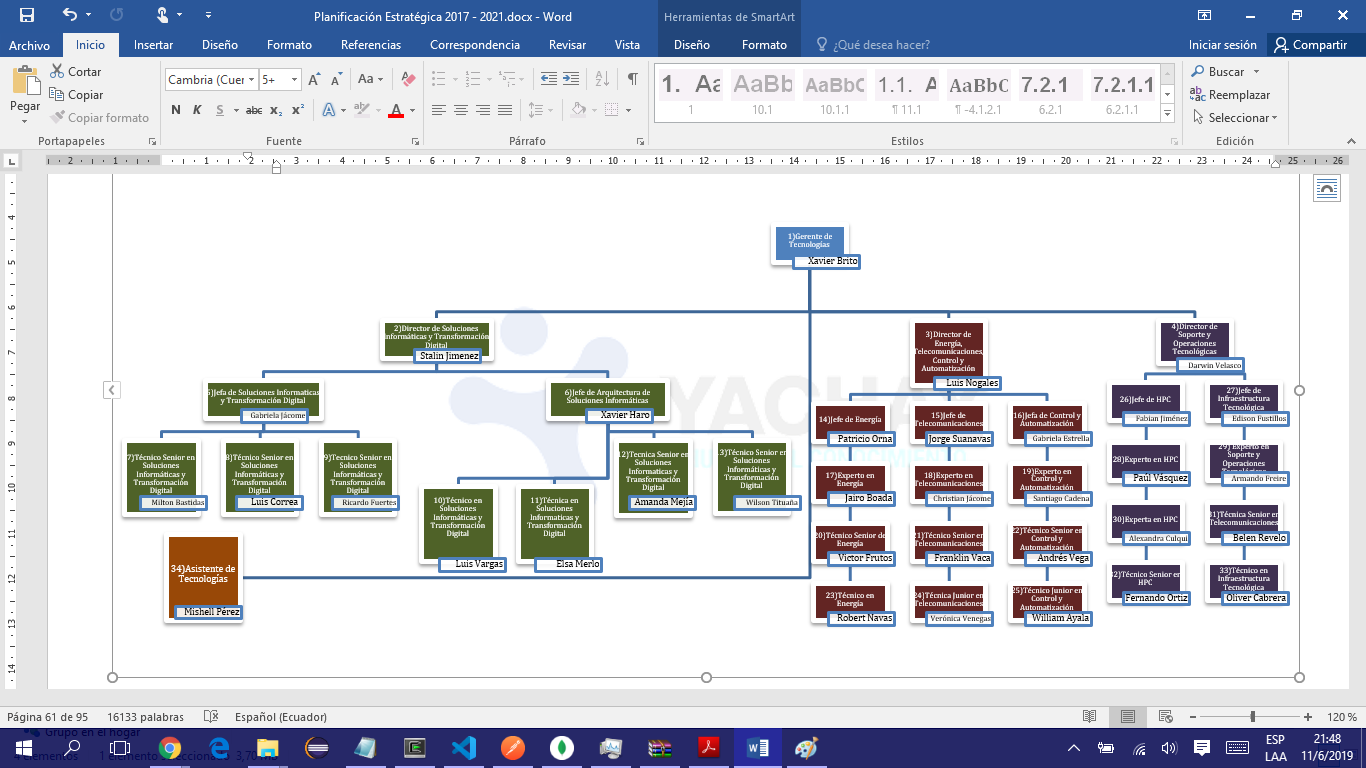 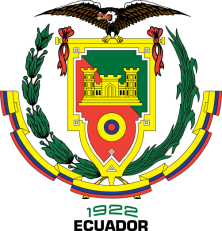 [Speaker Notes: La EO se realiza en base a los procesos.]
FASE 4 MODELO DE PLANEACIÓN – Prioridades de Implantación
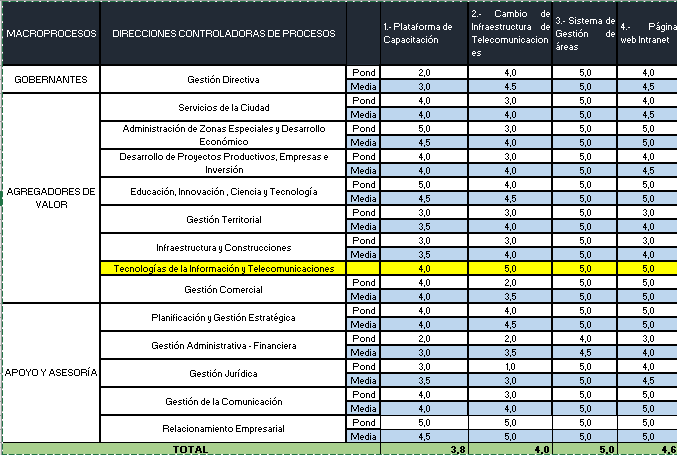 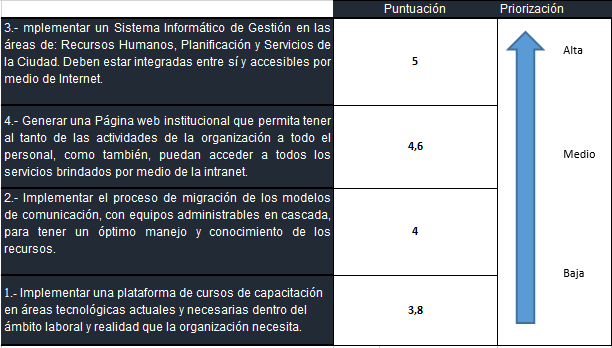 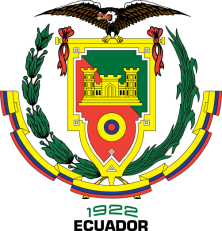 [Speaker Notes: Priorización matriz de holmes]
FASE 4 MODELO DE PLANEACIÓN – Plan de Implantación
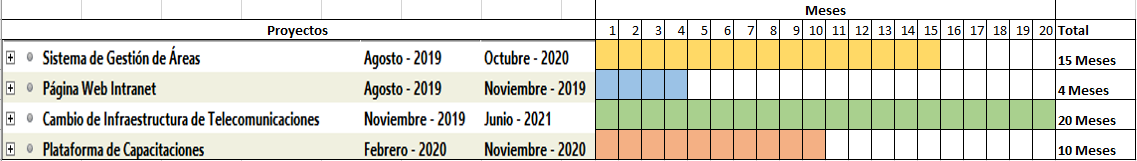 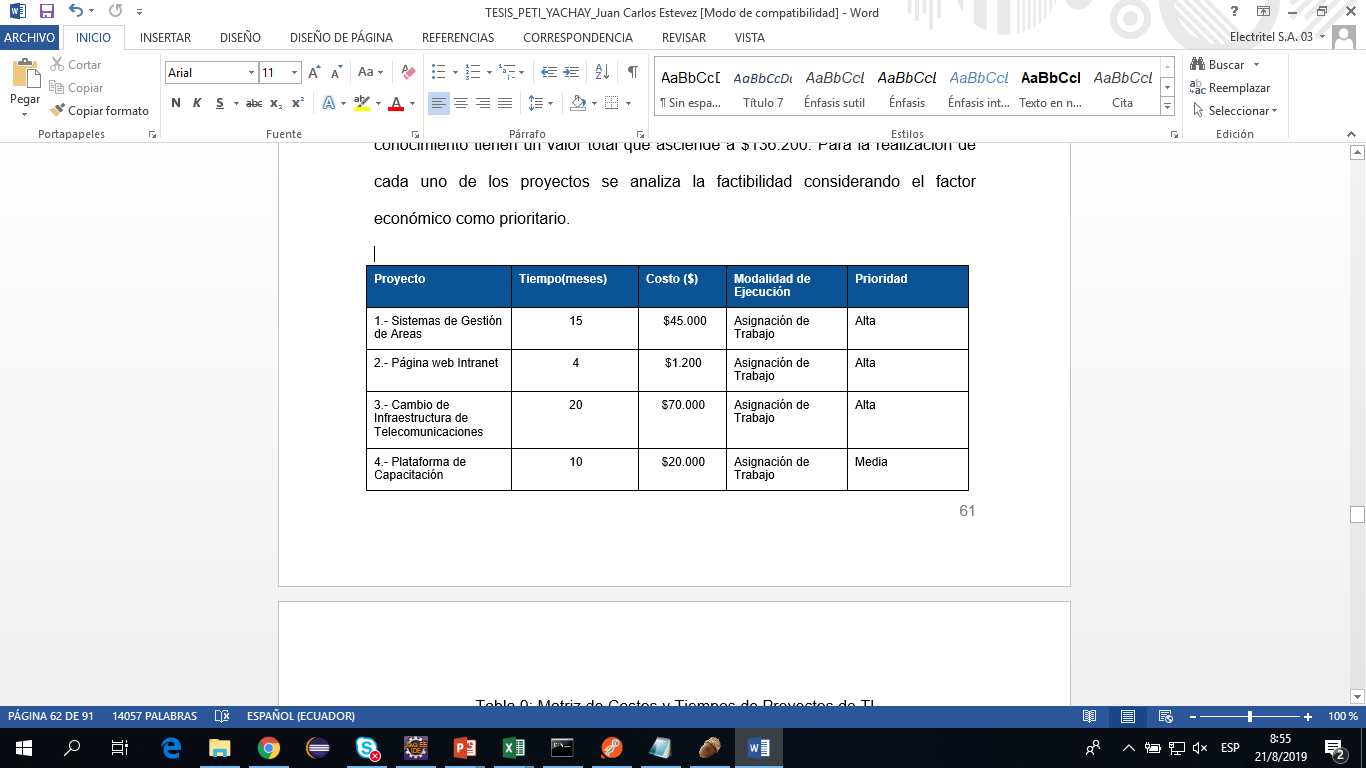 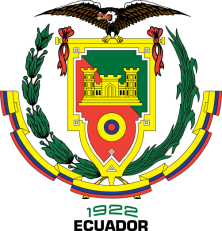 [Speaker Notes: No hablar del diagrama de Gannt]
FASE 4 MODELO DE PLANEACIÓN – Recuperación de la Inversión
Proyecto 2: Página Web - Intranet
Proyecto 1:Sistema de Gestión de Áreas
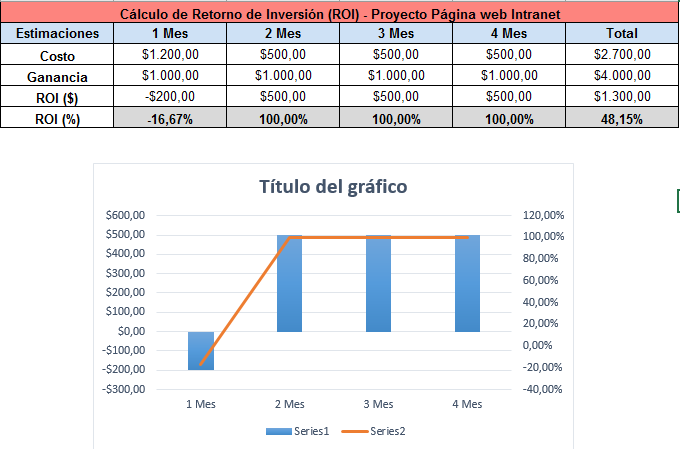 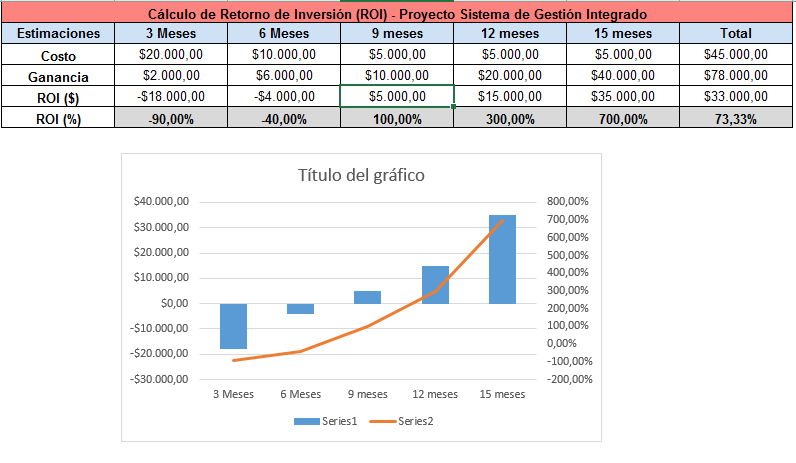 Proyecto 3: Cambio de Infraestructura de Telecomunicaciones
Proyecto 4: Plataforma de Capacitaciones
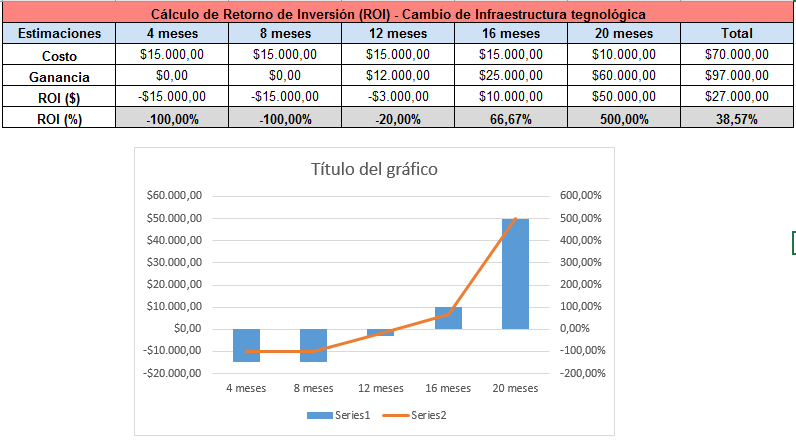 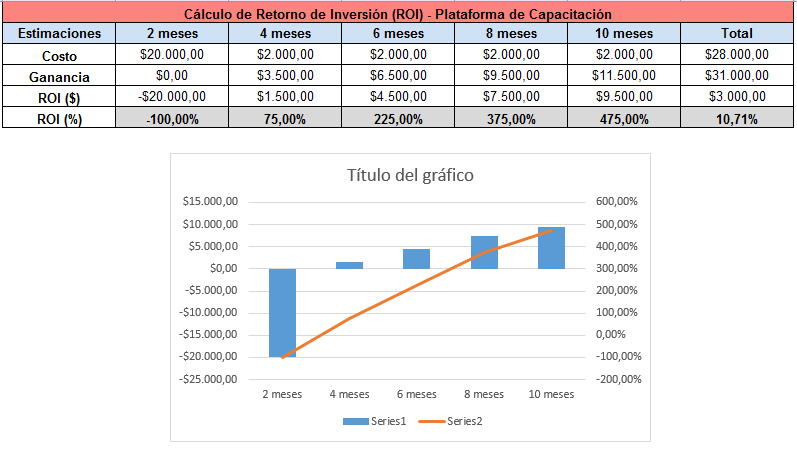 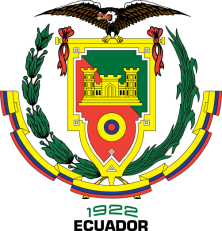 FASE 4 MODELO DE PLANEACIÓN – Administración de Riesgos
Riesgo en Servidores: Luz (lz), Actualizaciones(ac), Errores Humanos(eh) y Virus(vr).
Riesgo de Software: Virus(vr), Actualizaciones(ac), Errores Humanos(eh) y Versionamiento (ver).
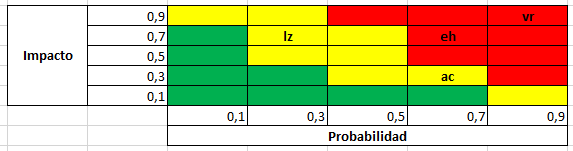 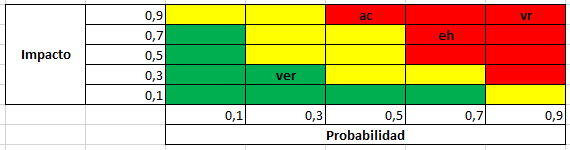 Riesgo de Comunicación:  Luz(lz), Actualizaciones(ac) y Errores humanos(eh).
Riesgo de Información: Integridad(in), Disponibilidad(di) y Confidencialidad(co).
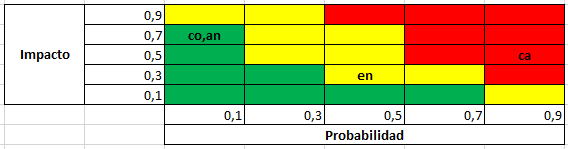 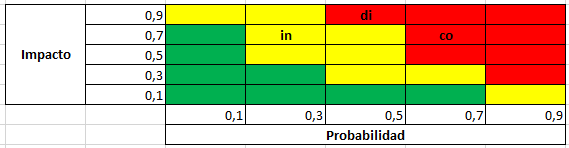 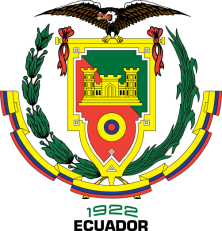 Informes de Entrega
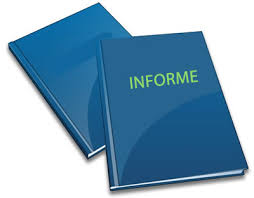 Altas Direcciones
Gerencia de Planificación
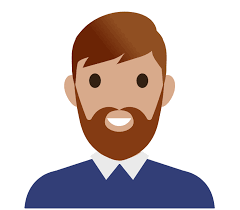 Informe Ejecutivo(Enfoque en la Estrategias)
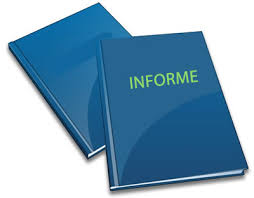 Altas Direcciones
Gerencia de Planificación
Gerencia de Tecnología
Capacitación de Líderes de Áreas.
Informe Detallado (Total de Trabajo)
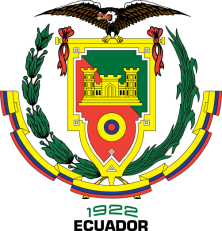 CONCLUSIONES
La empresa Pública Yachay EP se encuentra afectada actualmente por factores importantes que muestran un futuro incierto que afecta al negocio de la organización.
El presente trabajo ha obligado a definir un modelo de negocio a la empresa Yachay EP durante el transcurso de la planificación.
Es importante que la Planificación Estratégica de TI se encuentre  alineada no solo con los objetivos, sino también con los tiempos de cumplimiento de la Planificación Estratégica de la organización.
El modelo PETI es un modelo complejo para ser aplicado, sin embargo es muy completo y permite la alineación efectiva de los objetivos de TI con los objetivos del negocio, como se ha comprobado en el presente ejercicio.
Se ha logrado presentar un plan de TI coherente con las expectativas de la organización actualmente.
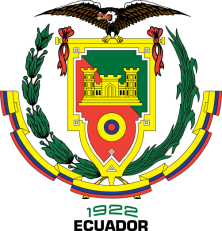 RECOMENDACIONES
Es importante analizar en forma permanente, los riesgos a los que se encuentra expuesta la organización en el ambiente político-económico.
Debe implantarse el modelo de negocio a la empresa Yachay EP definido durante el transcurso de la planificación.
Verificar el cumplimiento coordinado de los objetivos de TI con los objetivos de negocio de la Planificación Estratégica de la organización.
Aplicar de manera más frecuente el modelo PETI, a pesar de ser un modelo complejo. 
Actualizar el PETI periódicamente en relación al tiempo de vigencia de la Planificación Estratégica de la organización.
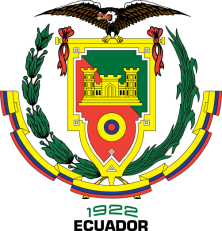 GRACIAS
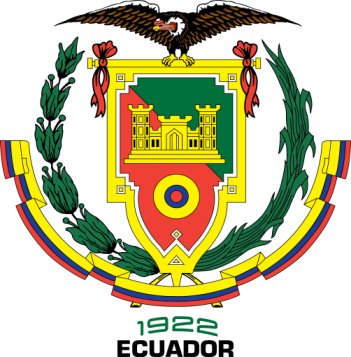 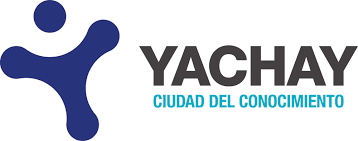